Increased epicardial adipose tissue volume in virally suppressed older HIV-infected Asian and relationships to central fat accumulation and lipodystrophy
Abstract # 
PEP0182

Contact: 
Anchalee Avihingsanon, MD, PhD
HIV-NAT, Thai Red Cross AIDS Research Centre,
104 Ratchadamri Rd., Pathumwan, Bangkok, Thailand 10330
Email: anchaleea2009@gmail.com
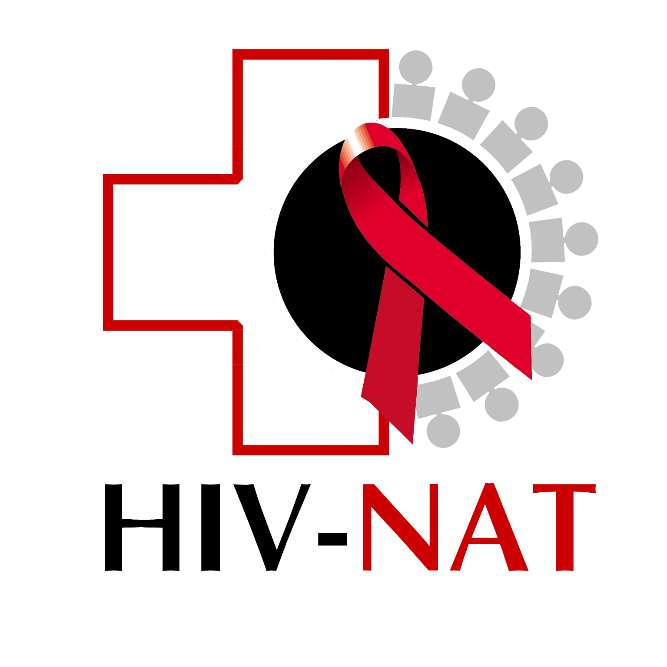 Kumpol Tankittiwat 1, Monravee Tumkosit 1, Pairoj Chattranukilchai 2, Sarawut Siwamogsatham 3, Tanakorn Apornpong 4, 
Thornthun Ureaphongsukkit 4, Stephen J Kerr 4,5,6 , Smonporn Boonyaratavej 2, Anchalee Avihingsanon 4,7 and  HIV-NAT 006/207 study team
1 Division of Diagnostic Radiology, Chulalongkorn University, Bangkok, Thailand , 2 Division of Cardiovascular Medicine, Chulalongkorn University, Bangkok, Thailand, 3 Division of Ambulatory and Hospital Medicine, Chulalongkorn University, Bangkok, Thailand, 4 HIV-NAT, TRCARC, Bangkok, Thailand 5 Biostatistics r
Background
There is evidence that epicardial fat volume (EAT) correlate with the severity of coronary artery disease (CAD) in HIV-uninfected individuals. 
Little is known regarding EAT in older people living with HIV (PLHIV) in Asia. 
We assessed EAT among PLHIV and matched HIV uninfected participants older than 50 years and the factor associated to EAT.
Table 1. Demographic data of participants, smoking history and HIV-related history
Table 2. Regression analysis on Epicardial fat volume (EAT) in all patients (N=483)
Methods

We conducted a cross-sectional study of 339 consecutive older PLHIV (age ≥50 years) compared to 144 HIV uninfected participants frequency matched by sex and age in 5-year intervals, in Bangkok, Thailand. 
Participants underwent a non-contrast cardiac CT scanning to assess coronary artery calcium (CAC) score from Mar 2016-June 2017. 
EAT was measured in the same CT images. 
All cardiac CT/EAT measurement and liver biopsy were read by 1 trained radiologist and confirmed by 1 specialized radiologist, both blinded from patient care and HIV status. 
Multivariate linear regression analyses were used to investigate factors associated with the EAT.
Table 3. Regression analysis on Epicardial fat volume (EAT) in PLHIV (N=339)
Figure 1: Epicardial fat volume among PLHIV and HIV uninfected
Results
Demographic and epicardial fat volume are presented in table 1 and 
   figure 1, respectively 
Diabetes mellitus (DM) was 17%, 39% was hypertension (HT) and 13% was current smokers.
Fatty liver was observed in 23% and 16 % had CAC>100. 
Regression analysis shows correlation of  epicardial fat and age, abnormal waist circumference, hypertension, triglyceride and HIV status 
Table 3 : among PLHIV, age, abnormal waist circumference and lipodystrophy were associated with  EAT
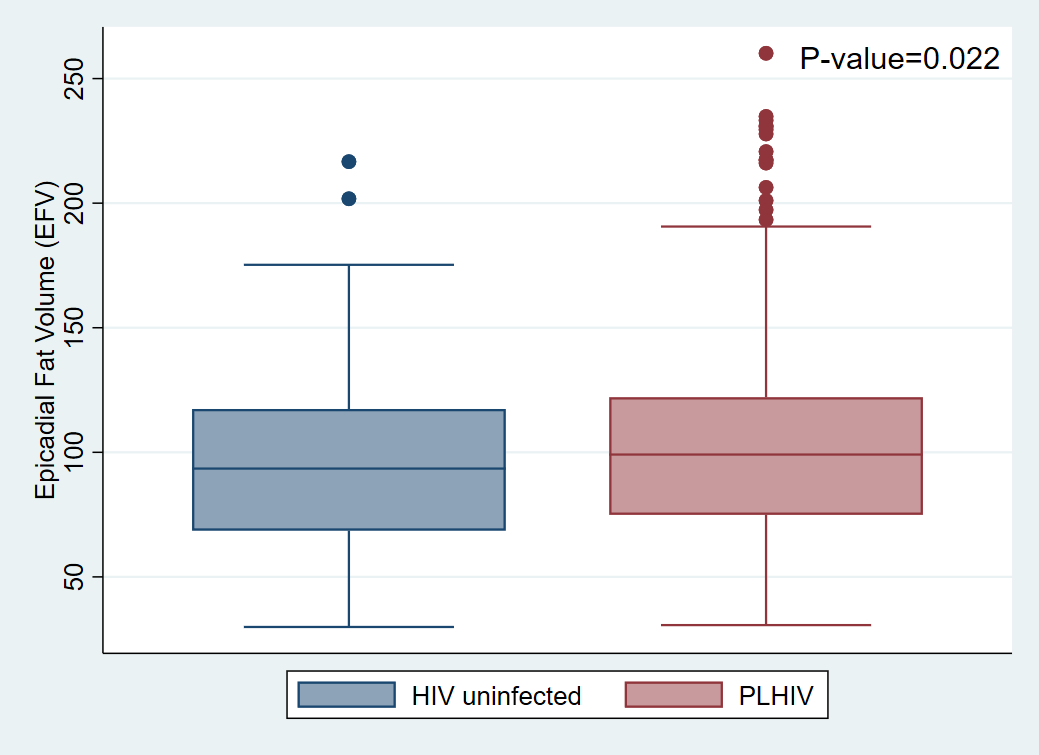 Conclusion
In this group of elderly PLHIV on long-term ART with high rates of viral suppression, EAT was significantly higher than HIV-uninfected individuals and it was independently associated with central fat accumulation and lipodystrophy
Acknowledgment
This study was funded by the Higher Education Research Promotion and National Research University Project of Thailand, Office of the Higher Education Commission, and Chulalongkorn University, Project code NRU59-(014)-HR.  This study was also supported by the Ratchadapisek Somphot fund, fiscal year 2018, code GRU 6104030007-1 and year 2020, code GRU 6301630008-1.
Median EAT was significant higher in PLHIV [99 (IQR 75-122 cm )] than the negative controls [93 (IQR 69-117) cm , p=0.022
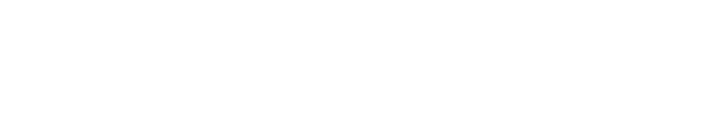 PRESENTED AT THE 23RD INTERNATIONAL AIDS CONFERENCE (AIDS 2020) | 6-10 JULY 2020